Sales | Create an unsolicited proposal
Copilot for Sales (includes Copilot for Microsoft 365)
Customize
Close rate
Opportunities pursued
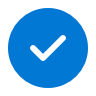 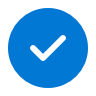 Value benefit
KPIs impacted
Revenue growth
Employee Experience
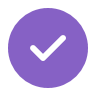 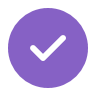 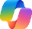 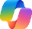 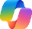 Copilot+Copilot for Sales / Copilot Studio
Copilot + Copilot Studio+Copilot for Sales / Copilot Studio
Copilot
1. Identify leads
2. Perform company research
3. Gather product information
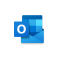 Copilot in Outlook
+ Copilot for Sales
Prompt Copilot1 to gather a list of leads, enriched with data from Copilot Studio. Copilot for Sales provides an overview of your pipeline and lead insights.
Use Copilot2 to summarize information from the customer’s company website and annual reports to understand financials, goals, and challenges.
Prompt Copilot1 to pull product information, enriched with CRM data from Copilot Studio. With Copilot for Sales, also see projected revenue and other sales KPIs.
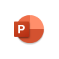 Copilot in PowerPoint
Rapidly get up to speed to focus on key issues and concerns. Have additional time to identify cross sell opportunities.
Rapidly pulling information such as IT spending changes and new product releases from lengthy documents can save time and helps to target 
the proposal.
Gathering product information from multiple sources and asking Copilot to prepare a summary can save time and increase accuracy
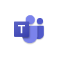 Copilot in Teams+ Copilot for Sales
6. Send proposal customer
5. Review with customer
4. Generate the proposal
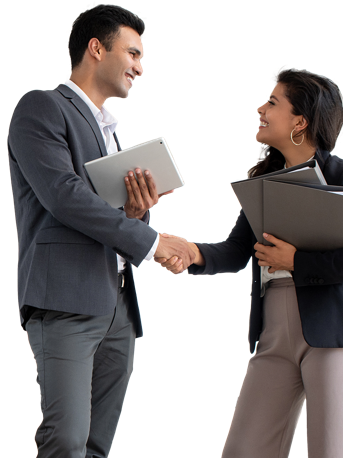 Have Copilot in Outlook turn the meeting notes and action items into an email for all participants. Copilot for Sales adds relevant product information to the email.
Ask Copilot in Teams to suggest talking point during the meeting. Copilot for Sales in Teams provides sales tips like product information and competitor analysis.
After creating a summary of the customer and product information in Word, use Copilot in PowerPoint to create a great presentation including images and tables.
Document and socialize the action items to keep the sales process moving forward towards a successful close.
Avoid listening to meeting recordings and spend that time improving the proposal.
Generating a first draft quickly so you can append more time on the details.
1Access Copilot at copilot.microsoft.com, the Microsoft Copilot mobile app, or the Copilot app in Teams, and set toggle to “Work”.
2Access Copilot at copilot.microsoft.com or the Microsoft Copilot mobile app and set toggle to “Web”.